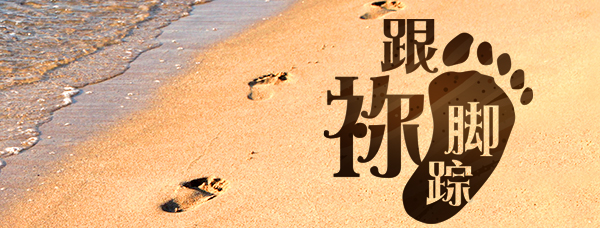 第二十六单元：属灵倍增（下）
第104讲：承传有人
要义：金句
我儿啊，你要在基督耶稣的恩典上刚强起来。你在许多见证人面前听见我所教训的，也要交托那忠心能教导别人的人。（提后2:1-2）
2
精义：撮要
承传成功，才有延续。
3
传播焦点
忠心、能教导别人的人
四代门徒？
“你在许多见证人面前听见我所教训的，也要交托那忠心能教导别人的人。”（提后2:2）
4
传播焦点
苦难中的精兵
你要和我同受苦难”，精兵必须不怕受苦。
基督军兵的第二项需要是勇敢。
5
传播焦点
门徒啊 ! 何等美名 !
门徒与基督徒  
留下了什么 ?
你留下什么？
6
生活应用
作个忠心、能教导别人的人，在你信主经验中，有没因做主门徒缘故而受苦的？
7
反思问题
门徒是何等的美名，但你认为华人跟随主，最大顾虑是什么？你的顾虑又会是什么？
8
听众回馈
留下什么给下代─重要么？你当留下什么？
9